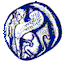 ΠΑΝΕΠΙΣΤΗΜΙΟ ΑΙΓΑΙΟΥΣΧΟΛΗ ΕΠΙΣΤΗΜΩΝ ΤΗΣ ΔΙΟΙΚΗΣΗΣΤΜΗΜΑ ΔΙΟΙΚΗΣΗΣ ΕΠΙΧΕΙΡΗΣΕΩΝ
«Προγράμματα Δια Βίου Εκπαίδευσης»

Χίος, Δεκέμβριος 2013
Ταυτότητα
Σειρά προγραμμάτων που απευθύνονται στο ευρύ κοινό, με στόχο τη βελτίωση των γνώσεων και δεξιοτήτων των συμμετεχόντων

Στοχεύουν τόσο στο κοινό των τοπικών νησιωτικών κοινωνιών όσο και σε άλλους ενδιαφερομένους εντός κι εκτός Ελλάδος
2
Τμήμα Διοίκησης Επιχειρήσεων
Ταυτότητα
Ειδικότερα, και στο πλαίσιο του έργου «Το Πανεπιστήμιο Αιγαίου, βασικός παράγοντας για την οικονομική και κοινωνική ανάπτυξη του Αιγαιοπελαγίτικου Χώρου», προσφέρονται από το 2012:
Διεπιστημονικά και διατμηματικά προγράμματα σπουδών με e-learning
Θερινά Σχολεία
Εκπαίδευση στις τοπικές κοινωνίες με επιμορφωτικά προγράμματα, ειδικά θεματικά προγράμματα και ημερίδες
3
Τμήμα Διοίκησης Επιχειρήσεων
1.  Διεπιστημονικά και διατμηματικά προγράμματα σπουδών με e-learning
Κατά το ακαδημαϊκό έτος 2012-2013 υλοποιήθηκαν συνολικά 15 Επιμορφωτικά Προγράμματα.

Από μέλη του Τμήματός μας υλοποιήθηκαν τα εξής:
Πρόγραμμα «Οργάνωση και Διοίκηση Τουριστικών Επιχειρήσεων»
Πρόγραμμα «Αποτελεσματική Οργάνωση και Διοίκηση Σύγχρονων Επιχειρήσεων και Οργανισμών» 
Πρόγραμμα «Mini MBA»
4
Τμήμα Διοίκησης Επιχειρήσεων
2. Θερινά Σχολεία
Το έτος 2012 πραγματοποιήθηκαν 12 Θερινά Σχολεία

Το έτος 2013 υλοποιήθηκαν 21 Θερινά Σχολεία
Από μέλη του Τμήματός μας υλοποιήθηκε το 1ο Διεθνές Θερινό Σχολείο με τίτλο “Managing tourism in times of crisis” (Ρόδος, 2013)
5
Τμήμα Διοίκησης Επιχειρήσεων
3. Εκπαίδευση τοπικών κοινωνιών
Συστηματική εκπαίδευση του ανθρώπινου δυναμικού των τοπικών κοινωνιών των νησιών του Αιγαίου, μέσω:
Κύκλων σεμιναρίων
Ειδικών θεματικών σχολείων
Ημερίδων/workshops
6
Τμήμα Διοίκησης Επιχειρήσεων
3. Εκπαίδευση τοπικών κοινωνιών
Θέματα σχετικά με επιχειρηματικότητα


Θέματα σχετικά με τοπική αυτοδιοίκηση
Η επιμόρφωση των τοπικών επιχειρηματιών, με στόχο την ανάπτυξη των επιχειρήσεών τους

Η επιμόρφωση των στελεχών αυτοδιοίκησης, με στόχο να αποκτήσουν «έξυπνη εξειδίκευση»και να διευρύνουν έτσι τις συνεργασίες τους (εντός κι εκτός Ελλάδος)
Στόχος
Στόχος
7
Τμήμα Διοίκησης Επιχειρήσεων
3. Εκπαίδευση τοπικών κοινωνιών
Θέματα γενικού/ειδικού ενδιαφέροντος για τις τοπικές νησιωτικές κοινωνίες (π.χ. ανανεώσιμες πηγές ενέργειας, προώθηση τοπικών παραδοσιακών προϊόντων, κλπ)
Η συνολική αναβάθμιση του μορφωτικού επιπέδου των κατοίκων τους
Στόχος
8
Τμήμα Διοίκησης Επιχειρήσεων
Ενδεικτική θεματολογία
9
Τμήμα Διοίκησης Επιχειρήσεων
Ενδεικτική θεματολογία
10
Τμήμα Διοίκησης Επιχειρήσεων
Ενδεικτική θεματολογία
11
Τμήμα Διοίκησης Επιχειρήσεων
Ενδεικτικά Στατιστικά Στοιχεία
12
Τμήμα Διοίκησης Επιχειρήσεων
Ενδεικτικά Στατιστικά Στοιχεία
13
Τμήμα Διοίκησης Επιχειρήσεων
Πληροφορίες τρέχουσας περιόδου υλοποίησης
Το Σεπτέμβριο του 2013 αναρτήθηκε 
η 3η  εσωτερική προκήρυξη  για την υλοποίηση Επιμορφωτικών Προγραμμάτων  και  
η 1η εσωτερική προκήρυξη  για την υλοποίηση Ειδικών Θεματικών Προγραμμάτων.

Χαρακτηριστικά Επιμορφωτικών Προγραμμάτων
Τα Επιμορφωτικά Προγράμματα εντάσσονται σε θεματικούς κύκλους, καθένας από τους οποίους περιλαμβάνει 3-4 Προγράμματα διαρκείας 8 ωρών το καθένα. 

Χαρακτηριστικά Ειδικών Θεματικών Προγραμμάτων
Τα Ειδικά Θεματικά Προγράμματα έχουν διάρκεια 5 ημερών και 40 ωρών. 

Συνολικά έχουν κατατεθεί 11 προτάσεις για υλοποίηση Ειδικών Θεματικών Προγραμμάτων και 2 προτάσεις για υλοποίηση Επιμορφωτικών Προγραμμάτων.
14
Τμήμα Διοίκησης Επιχειρήσεων
Σύνοψη
Τα προγράμματα δια βίου εκπαίδευσης βρίσκονται σε πλήρη ανάπτυξη.

Οι τοπικές κοινωνίες τα έχουν ‘αγκαλιάσει’ και μέσα από τις συνεχείς συναντήσεις με τοπικούς φορείς (Περιφέρεια, Δήμους, Επιμελητήρια κ.λπ.), αναδείχθηκε η ανάγκη για νέες μορφές εκπαιδευτικών προγραμμάτων. 

Για το λόγο αυτό 
προγραμματίζονται 3 εκπαιδευτικές περίοδοι το χρόνο, 
καθεμία από αυτές θα περιλαμβάνει θεματικούς κύκλους Επιμορφωτικών Προγραμμάτων, Ειδικά Θεματικά Προγράμματα και Ημερίδες
15
Τμήμα Διοίκησης Επιχειρήσεων
Επόμενα βήματα της στρατηγικής μας
Προκειμένου να διασφαλιστεί η βιωσιμότητα των προγραμμάτων δια βίου εκπαίδευσης, ενδεικτικά αναφέρουμε ότι θα υλοποιηθούν τα εξής:

δημιουργία συνδυαστικών εκπαιδευτικών προγραμμάτων δια βίου εκπαίδευσης (π.χ. η ολοκλήρωση ενός κύκλου Επιμορφωτικών Προγραμμάτων να ισοδυναμεί με ένα εξάμηνο, ή κάποιες μονάδες ΕCTS, που ο εκπαιδευόμενος να μπορεί να χρησιμοποιήσει αν γίνει αποδεκτός σε κάποιο μεταπτυχιακό πρόγραμμα του Πανεπιστημίου).
περαιτέρω χρήση πλατφορμών εξ αποστάσεως εκπαίδευσης (π.χ. χρήση των τπαρχουσών υποδομών του Τμήματος και του Πανεπιστημίου για live streaming σε πολλά νησιά της φυσικής παρουσίασης που λαμβάνει χώρα σε ένα νησί).
Τμήμα Διοίκησης Επιχειρήσεων
16